ΠΡΟΓΡΑΜΜΑ ΚΑΤ’ΟΙΚΟΝ ΦΡΟΝΤΙΔΑ
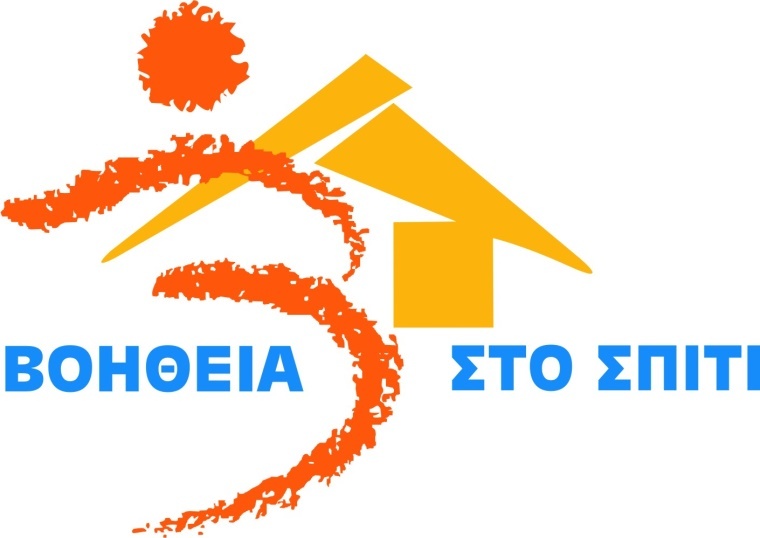 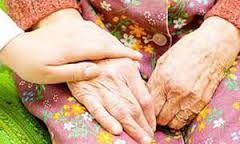 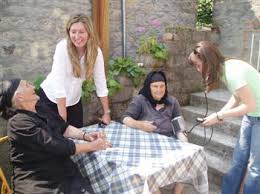 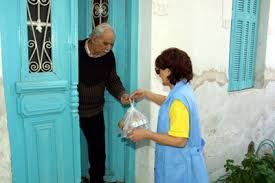 Τι ΕΙΝΑΙ η υπηρεσια ΒοΗθεια στο ΣπΙΤι
Είναι μία δομή κοινωνικής μέριμνας και προστασίας που έχει στόχο την παροχή οργανωμένης και συστηματικής φροντίδας σε Ηλικιωμένους και Άτομα με Αναπηρίες, δηλαδή άτομα με αισθητικοκινητικά προβλήματα αναπηρίες, ψυχική νόσο, νοητική υστέρηση.
      Εξασφαλίζει την αξιοπρεπή και αυτόνομη διαβίωση, την παραμονή στο φυσικό, οικογενειακό και κοινωνικό περιβάλλον, καθώς και την αναβάθμιση της ποιότητας ζωής τους.Υλοποιείται με ευθύνη των Δήμων και των νομικών τους προσώπων. (Δημοτικές Κοινωφελείς Επιχειρήσεις , Ν.Π.Δ.Δ)Οι υπηρεσίες παρέχονται δωρεάν στο σπίτι των πολιτών.
ΠοιεΣ  υπηρεσΙΕΣ  προσφΕΡει
Παρέχει, συμβουλευτική και ψυχοσυναισθηματική στήριξη, νοσηλευτική φροντίδα όπως αιμοληψίες, συνταγογραφήσεις φαρμάκων, μέτρηση αρτηριακής πίεσης και σακχάρου, φροντίδα οικίας, συντροφιά, μικροαγορές, πληρωμή λογαριασμών, βοήθεια στην ατομική υγιεινή, καθώς και άλλες υπηρεσίες οι οποίες κρίνονται αναγκαίες.
      Οι υπηρεσίες παρέχονται με περιοδικές επισκέψεις του Προσωπικού στο σπίτι των εξυπηρετούμενων ανάλογα με τις ανάγκες και τις ιδιαιτερότητές τους.
Σε  ποιουΣ  απευθΥΝεται
Το πρόγραμμα απευθύνεται κυρίως σε ηλικιωμένους και Άτομα με Αναπηρίες, με προτεραιότητα σ' αυτούς που:
δεν εξυπηρετούνται πλήρως,
χρειάζονται ιδιαίτερη φροντίδα,
διαβιούν μοναχικά ή είναι εγκαταλελειμμένοι και
δεν έχουν επαρκείς οικονομικούς πόρους.
Στόχος των υπηρεσιών είναι να παραμείνουν μέσα στο κοινωνικό τους περιβάλλον και να βελτιωθεί η ποιότητα ζωής τους.
Ο/Η Κοινωνικός λειτουργός συντονίζει την υπηρεσία, ερευνά την υγεία, τις συνθήκες διαμονής, την οικογενειακή, οικονομική, ασφαλιστική και κοινωνική κατάσταση του χρήζοντος βοήθειας ατόμου, προσδιορίζει τις ανάγκες και επιλαμβάνεται της επίλυσης τους μέσω εξατομικευμένου πλάνου παρέμβασης)

Ο/Η νοσηλεύτης/τρια, ο/η οποίος/α παρέχει κατ΄ οίκον βασικές νοσηλευτικές υπηρεσίες.(μετρήσεις ζωτικών σημείων , συνταγογραφία,συνοδεία σε νοσοκομεία κλπ)
Ο/Η οικιακός/ή βοηθός, ο/η οποίος/α φροντίζει την καθαριότητα του ατόμου αυτού και την προμήθεια φαρμάκων, τροφίμων και λοιπών αναγκών πρώτης ανάγκης αυτού.	
Προαιρετικά σε εξαιρετικές περιπτώσεις, επιλαμβάνεται της καθαριότητας του σπιτιού καθώς και της παρασκευής φαγητού.